Animals
Do you remember all the animal groups?

Click on the link below and join in with the song!
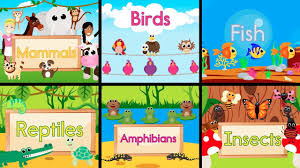 http://www.viewpure.com/PHYi4fqeEdw?start=0&end=0
EYFS

Did you know that humans are mammals?
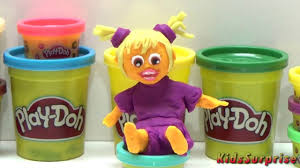 Try making a 3D model of 
a person.

You can use junk modelling, lego, playdough or anything you have at home. 

Don’t forget to send in your photos!
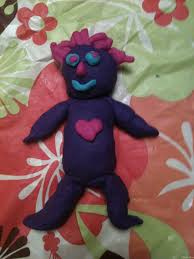 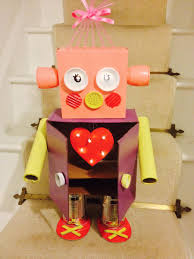 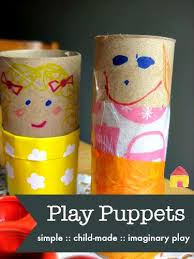 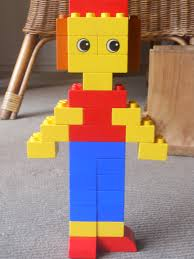 KS1

Can you make a model of each of the groups below?

Can you remember any of the facts?
If so, tell someone or write them down. 

Don’t forget to send in your photos!
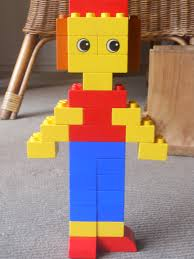 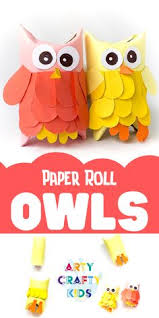 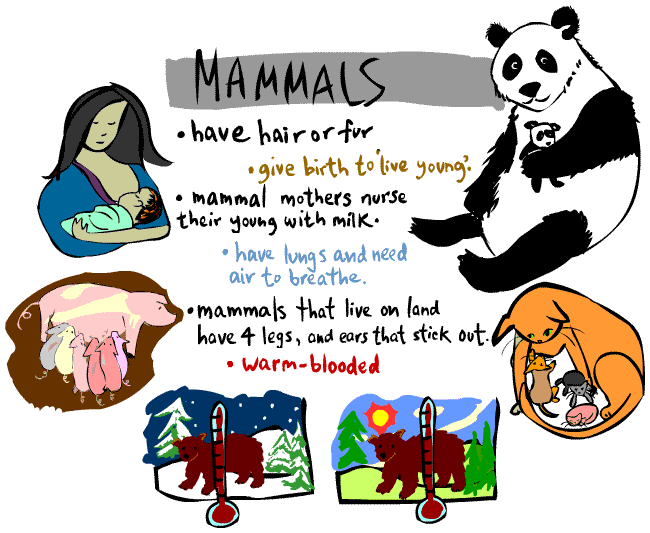 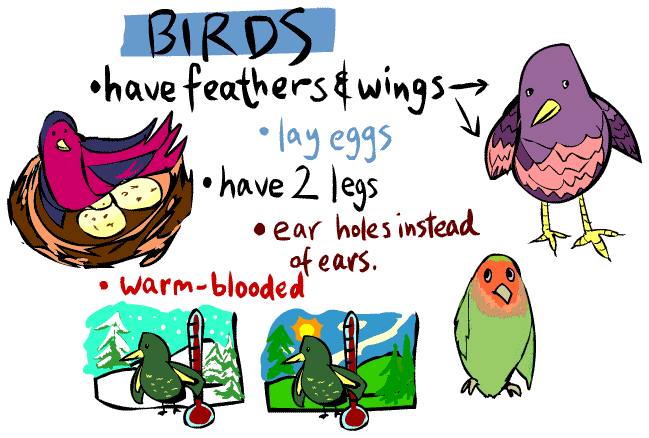